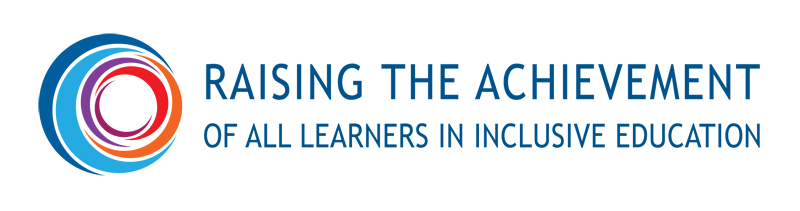 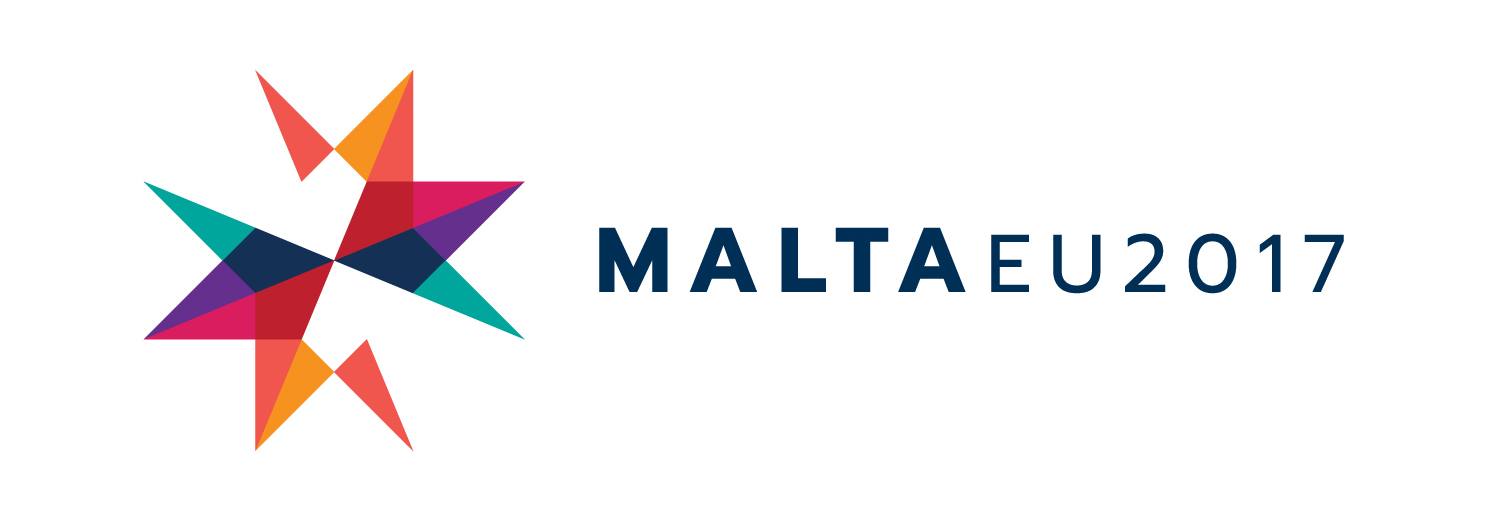 MALTA: My Achievements – Learners’ Thoughts on Achievement
[Speaker Notes: MALTA: My Achievements – Learners’ Thoughts on Achievement]
Jeremiasz Popiel (Poland)
[Speaker Notes: Jeremiasz Popiel (Poland)]
Ola Sroka (Poland)
[Speaker Notes: Ola Sroka (Poland)]
Katrina Livingstone (UK - Scotland)
[Speaker Notes: Katrina Livingstone (UK - Scotland)]
Allan Woodhouse (UK - Scotland)
[Speaker Notes: Allan Woodhouse (UK - Scotland)]
Susan Woodhouse (UK - Scotland)
[Speaker Notes: Susan Woodhouse (UK - Scotland)]
Andrea Pavia (Malta)
[Speaker Notes: Andrea Pavia (Malta)]
Maria Munro (Malta)
[Speaker Notes: Maria Munro (Malta)]
Bjorn Micallef (Malta)
[Speaker Notes: Bjorn Micallef (Malta)]
Matteo De Nicola (Italy)
[Speaker Notes: Matteo De Nicola (Italy)]
Andrea Cacciapuoti (Italy)
[Speaker Notes: Andrea Cacciapuoti (Italy)]
An alternative view of our workshop
[Speaker Notes: An alternative view of our workshop]
Jeremiasz’s view of our workshop
[Speaker Notes: Jeremiasz’s view of our workshop
Drawing by Jeremiasz Popiel of the learners' workshop participants sitting around a U-shaped conference table]
Something to note
Did you notice that, in Jeremiasz’s view, everyone is equal?
[Speaker Notes: Something to note
Did you notice that, in Jeremiasz’s view, everyone is equal?]
Achievement – the dictionary definition
‘A thing done successfully with effort, skills or courage’
(Oxford English Dictionary)
[Speaker Notes: Achievement – the dictionary definition
‘A thing done successfully with effort, skills or courage’
(Oxford English Dictionary)]
What does achievement mean to me? (Ola)
Each of us is different, both in appearance and mentally. That’s why we can’t say that we all have the same abilities. For someone, learning a poem by heart can be easy, but for someone else it can be something hard to reach and learning it could be a huge achievement for them.
[Speaker Notes: What does achievement mean to me? (Ola) http://www.european-agency.org/sites/default/files/20a%20Slide%2016%20RA-Ola.mp4  
Each of us is different, both in appearance and mentally. That’s why we can’t say that we all have the same abilities. For someone, learning a poem by heart can be easy, but for someone else it can be something hard to reach and learning it could be a huge achievement for them.]
What does achievement mean to me? (Ola) (2)
A result of hard work done to reach it – hard work which isn’t the same for everyone.
Remember that an achievement is a personal thing which cannot be generalised.
[Speaker Notes: What does achievement mean to me? (Ola) (2)
A result of hard work done to reach it – hard work which isn’t the same for everyone.
Remember that an achievement is a personal thing which cannot be generalised.]
What does achievement mean to me? (Katrina)
Achievement is resilience. It is the ability to keep going and reach your goals no matter what barriers you face on your journey. It is the final accomplishment after hard work in spite of all obstacles and discouragement.
[Speaker Notes: What does achievement mean to me? (Katrina) http://www.european-agency.org/sites/default/files/20a%20Slide%2018%20RA-Katrina.mp4 
Achievement is resilience. It is the ability to keep going and reach your goals no matter what barriers you face on your journey. It is the final accomplishment after hard work in spite of all obstacles and discouragement.]
What does achievement mean to me? (Allan)
Watch the video with Allan’s views on achievement
[Speaker Notes: What does achievement mean to me? (Allan)
Watch the video with Allan’s views on achievement (https://youtu.be/Ljl_nLDizFk)]
What does achievement mean to me? (Andrea C.)
Watch the video with Andrea’s views on achievement
[Speaker Notes: What does achievement mean to me? (Andrea C.)
Watch the video with Andrea’s views on achievement (https://youtu.be/_JY1HSfrwW4)]
What does achievement mean to me? (Andrea P.)
Achievement is the final result of a series of targets that are more easy to reach when tackled individually. There is no achievement that comes easy. The road to achievement is a long and difficult one. To be able to achieve something, you need patience, determination and, most important, self-belief.
[Speaker Notes: What does achievement mean to me? (Andrea P.) http://www.european-agency.org/sites/default/files/20a%20Slide%2021%20RA-AndreaP.mp4 
Achievement is the final result of a series of targets that are more easy to reach when tackled individually. There is no achievement that comes easy. The road to achievement is a long and difficult one. To be able to achieve something, you need patience, determination and, most important, self-belief.]
What does achievement mean to me? (Bjorn)
Watch Bjorn’s video
[Speaker Notes: What does achievement mean to me? (Bjorn)
Watch Bjorn’s video http://www.european-agency.org/sites/default/files/20a%20Slide%2022%20RA-Bjorn.mp4]
An example of Bjorn’s achievement
Vector Illustration: SS Royal William
Done in Adobe Illustrator CS6
Made out of multiple components (e.g. the paddle wheel, flag), so that it can be animated in Adobe After Effects.
This is planned to be part of a video project highlighting the timeline of the world’s largest passenger liners (19th century)
[SS Royal William launch: 1831]
[Speaker Notes: An example of Bjorn’s achievement
Vector Illustration: SS Royal William
Done in Adobe Illustrator CS6
Made out of multiple components (e.g. the paddle wheel, flag), so that it can be animated in Adobe After Effects.
This is planned to be part of a video project highlighting the timeline of the world’s largest passenger liners (19th century)
[SS Royal William launch: 1831]]
What does achievement mean to me? (Susan)
Watch the video with Susan’s views on achievement
[Speaker Notes: What does achievement mean to me? (Susan)
Watch the video with Susan’s views on achievement (https://youtu.be/Tb5QvOVNTco)]
What does achievement mean to me? (Maria)
Achievements come in varying forms throughout the course of life. Some are considered great, outstanding accomplishments, perhaps even milestones. Others are given low significance, if even noticed at all. Yet each and every one, in its own way through our own individual experiences, shapes us bit by bit as we grow. They teach us, just as our mistakes teach us, and of those we all have many. Because no matter how far we trudge, or how long we stand for, at some point, we all stumble.
[Speaker Notes: What does achievement mean to me? (Maria)
Achievements come in varying forms throughout the course of life. Some are considered great, outstanding accomplishments, perhaps even milestones. Others are given low significance, if even noticed at all. Yet each and every one, in its own way through our own individual experiences, shapes us bit by bit as we grow. They teach us, just as our mistakes teach us, and of those we all have many. Because no matter how far we trudge, or how long we stand for, at some point, we all stumble.]
What does achievement mean to me? (Maria) (2)
Perhaps, that is the greatest achievement of all, the recovery from a stumble, the rise from a fall.The will to go on, to overcome, to conquer our past failures and self-doubts. We were all born for greatness. Maybe, in a strange, funny little way, the achievement lies in achievement itself. In the defiant standoff against our struggles in life, and in the will to succeed.
[Speaker Notes: What does achievement mean to me? (Maria) (2)
Perhaps, that is the greatest achievement of all, the recovery from a stumble, the rise from a fall.The will to go on, to overcome, to conquer our past failures and self-doubts. We were all born for greatness. Maybe, in a strange, funny little way, the achievement lies in achievement itself. In the defiant standoff against our struggles in life, and in the will to succeed.]
What does achievement mean to us?
[Speaker Notes: What does achievement mean to us?]
What does achievement mean to us? (2)
Time
Future
Success
Exams
Hard work
Ambition
Patience
Achievements are temporary
Courage
Effort
Understanding
Setting targets
Self-belief
Overcoming barriers
Resilience
Talent
[Speaker Notes: What does achievement mean to us? (2)
Courage
Effort
Understanding
Setting targets
Self-belief
Overcoming barriers
Resilience
Talent
Time
Future
Success
Exams
Hard work
Ambition
Patience
Achievements are temporary]
Thank you!
[Speaker Notes: Thank you!
[Group photo of the learners' workshop participants]]